Peak Growth
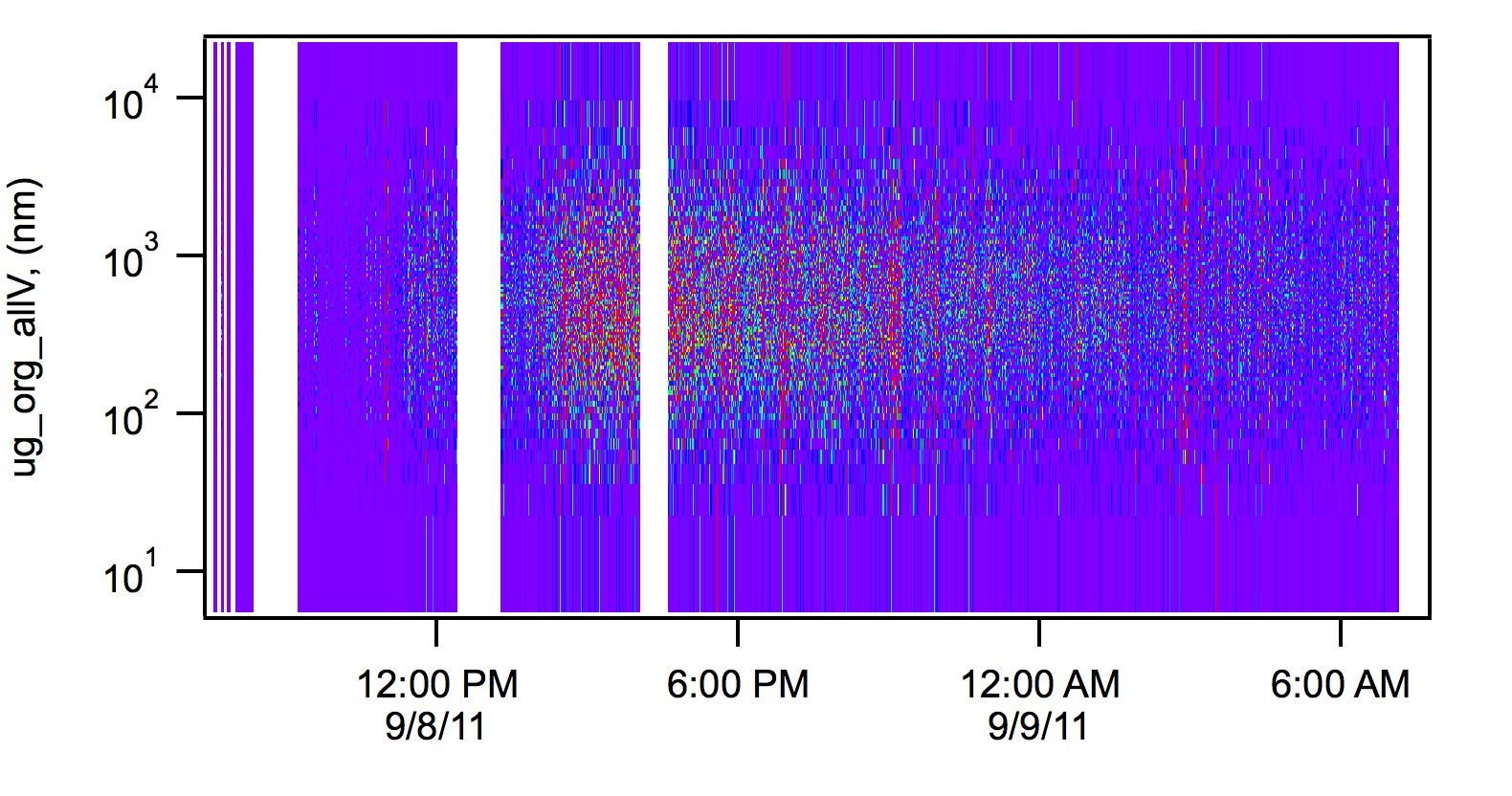 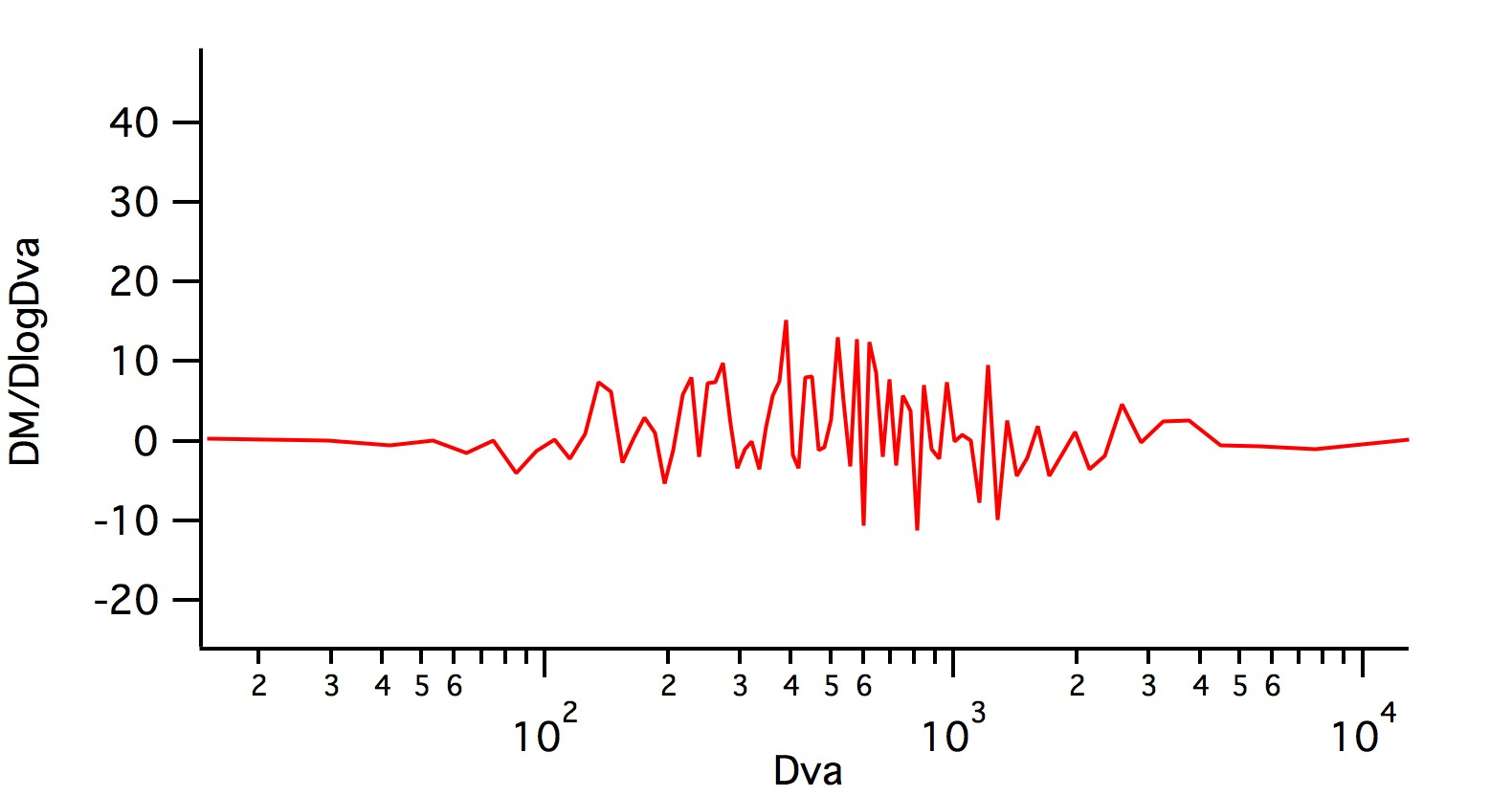 Saved from an image plot  during
Peak Growth. The time stamp for the image plot is “as saved”
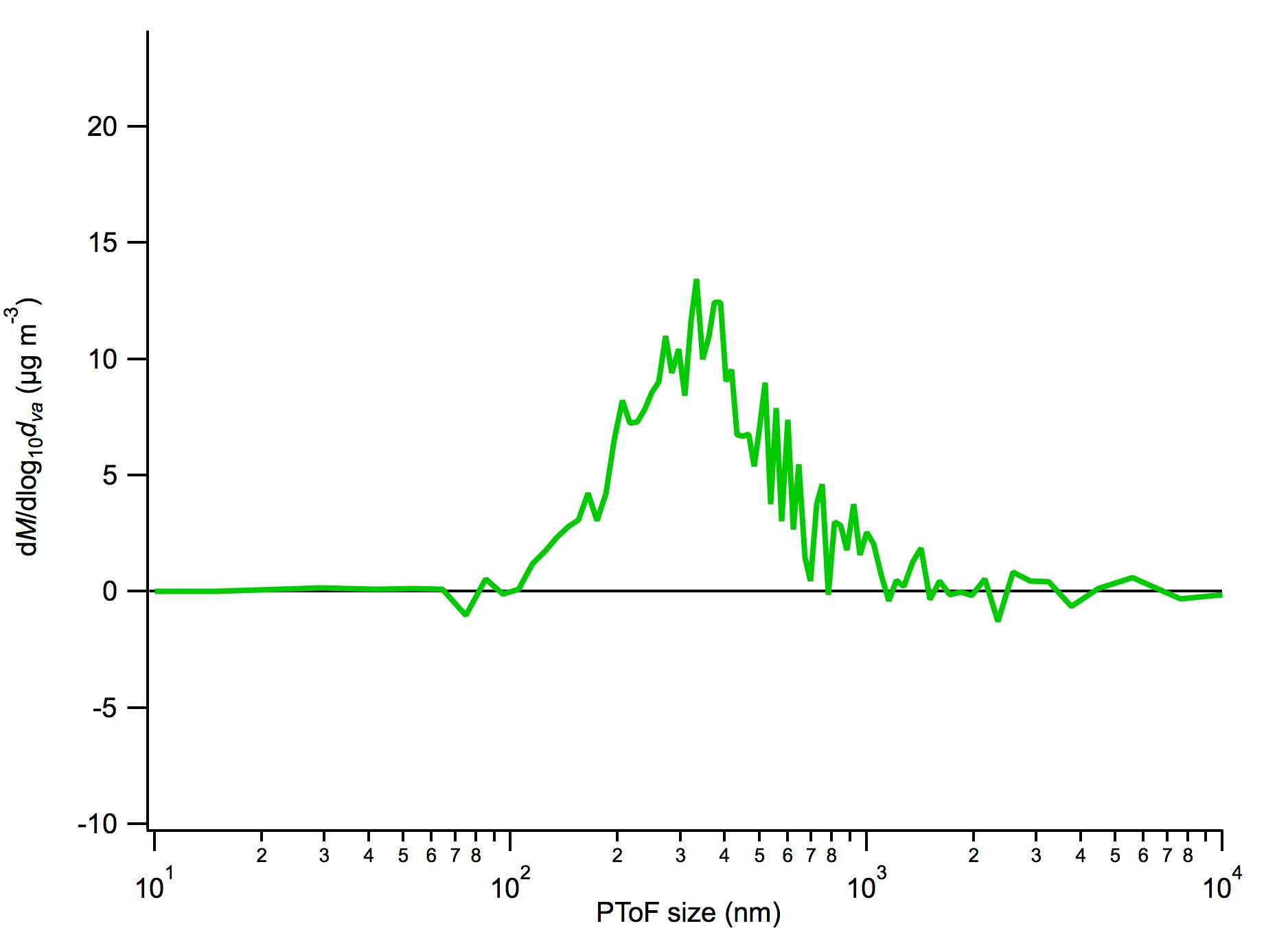 Saved in Squirell during Peak Growth (todo = PeakGrowthV).
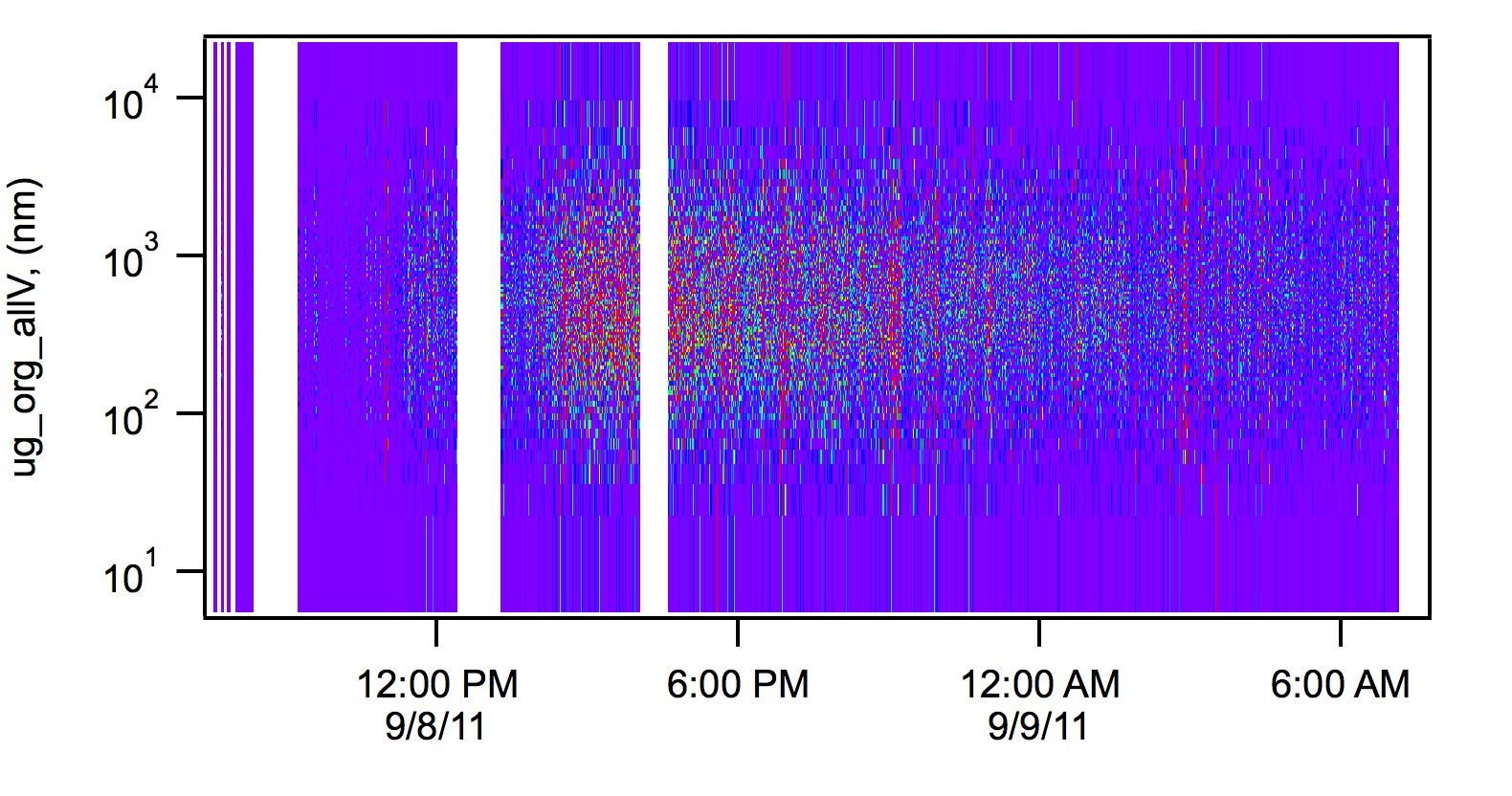 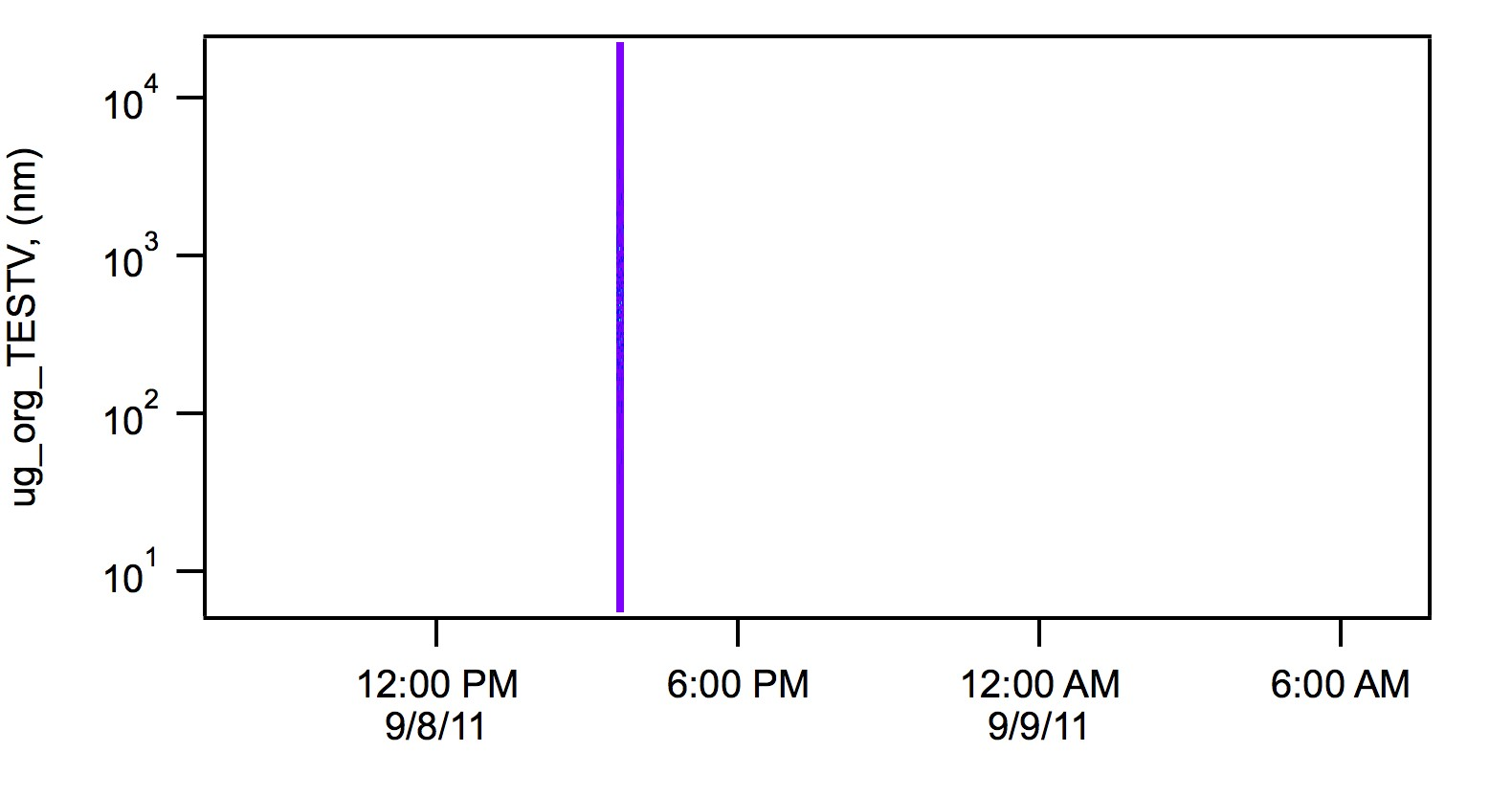 Todo = TESTV … Use this beast for calculations
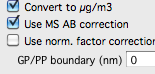 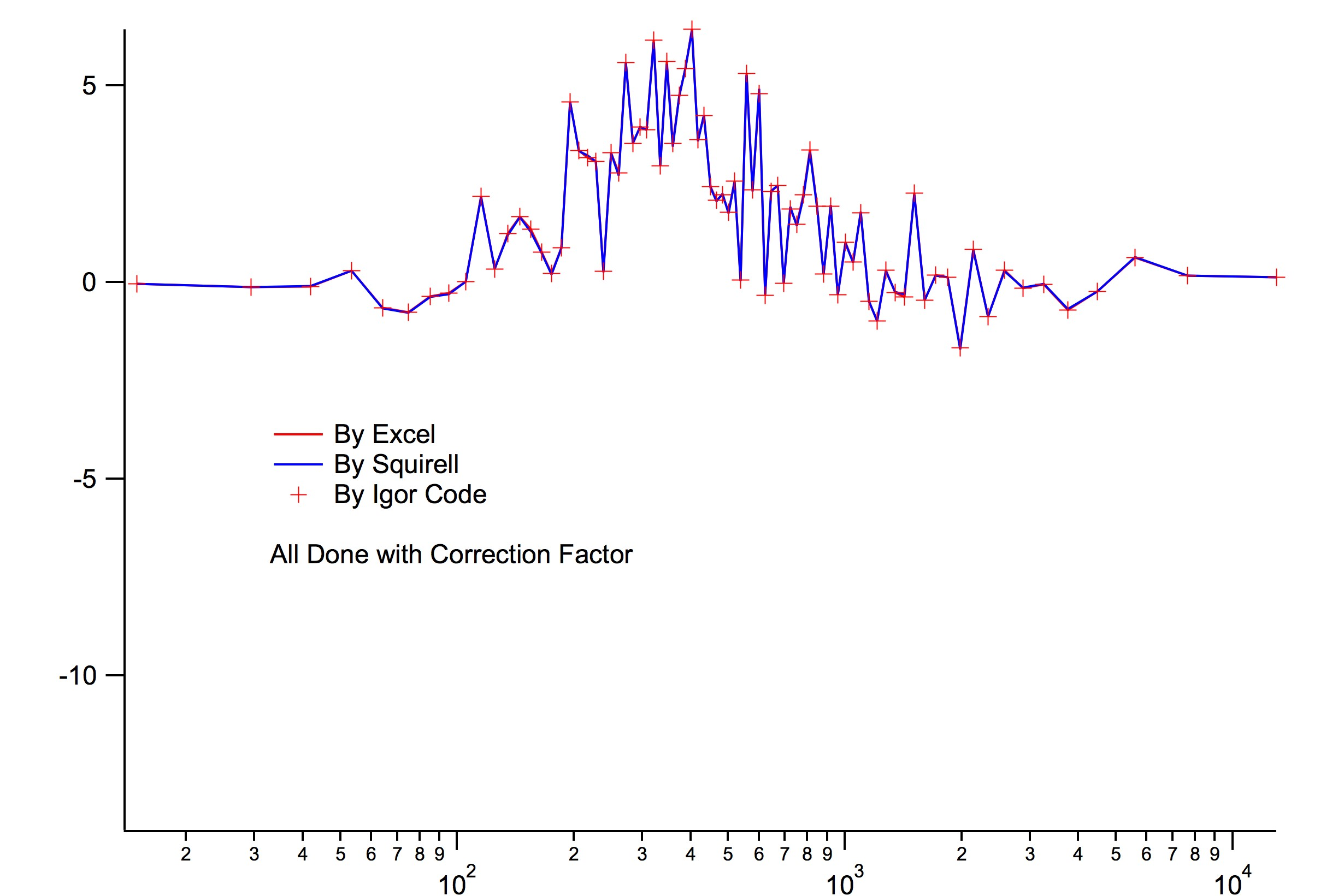 (using image plot)
(using image plot)
All Done WITHOUT Normalization Factor
[Speaker Notes: The three methods line up without normalization – the PToF structure is preserved]
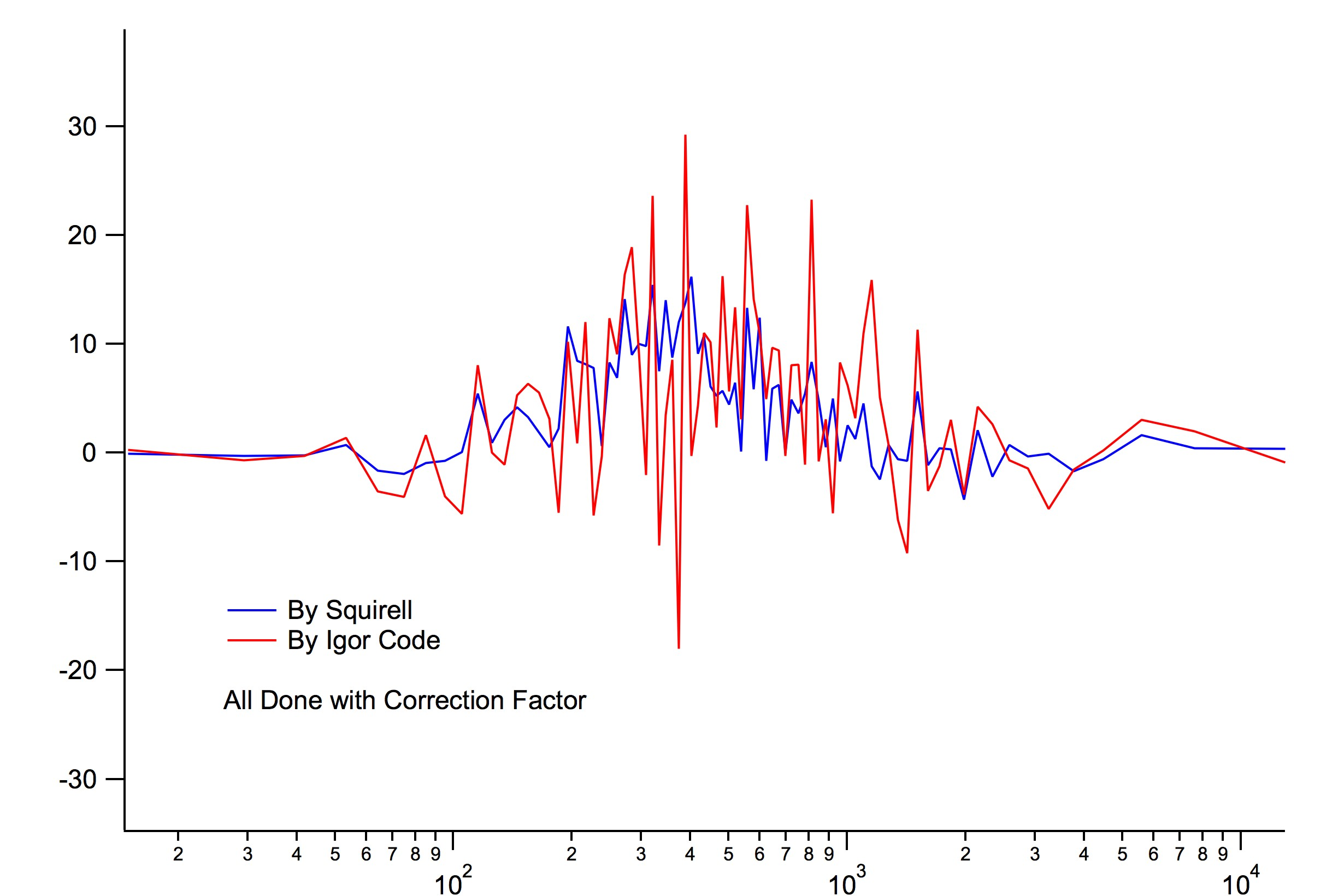 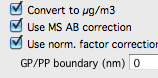 All Done WITH Normalization Factor
[Speaker Notes: When averaging from the image plot (“By Igor Code”) after applying the normalization factor, the structure of the PToF distribution is lost.]
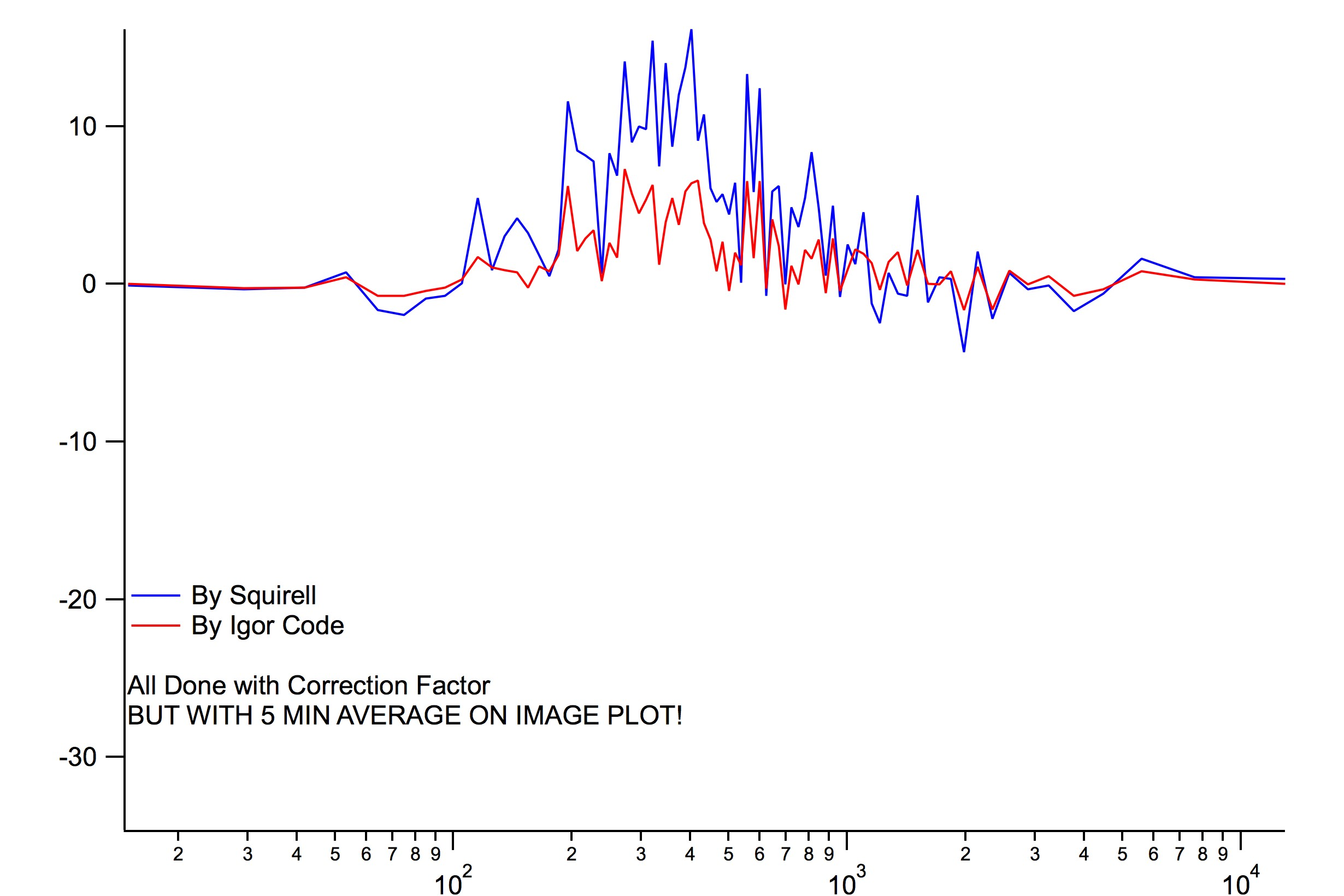 [Speaker Notes: When we average over a longer time period (5 min), we approach a structure that’s similar to the distribution calculated by Squirell.]
Don’t use normalization factor when calc.
Image plot.
Add in the normalization factor AFTER you make the average from an image plot